地方分権のこれまでと今後Past, Present and Future of Decentralization
日本の地方自治制度の系譜
History Timeline of Japanese Local Autonomy System
近代日本の建設
・明治維新（1867）

　　　　　　　　・明治憲法（1889）
　　　　　　　　・国会開設


　　　　　　　　・普通選挙（衆院）




　　　　　　　　・日本国憲法（1946）
・廃藩置県

・府県会規則
・市制町村制
・府県制

・普通選挙（地方議会）
・六大都市行政監督特例

・東京都制（1943）

・地方自治法




・地方分権一括法（1999）
・明治の合併
・４７道府県体制



・州庁構想




・昭和の合併



・平成の合併
大正デモクラシー
戦時体制
敗戦と民主化
復興
高度成長
日本社会の成熟
人口減少
超高齢社会
日本社会の変容に対応できる地方自治制度が問われている
“無縁社会”
1
など
1
日本の地方自治制度の歴史
History of Japanese Local Autonomy System
年
地方自治制度
関連するできごと
○  江戸幕府滅亡
  （1603年成立）


















○  大日本帝国憲法
　発布
１８６８

１８７１



１８７８



１８８０


１８８８






１８８９
１８９０
○　旧幕府領を府県とする

○　戸籍法制定
　　・全国に区設置（行政区画）、戸長・副戸長配置
○　藩を廃止し、府県を置き、府県に知事を置く

○  府県の下に郡・区・町・村を設置
○  府県に公選議員からなる府県会を設置
○  地方税規則を制定

○　区町村に公選議員からなる区町村会を設け、公共に関する事件及びその経費の支出・
    徴収方法の議定権付与
○  市制町村制制定
　  ・市町村に独立の法人格を認め、公共事務・委任事務を処理するものとし、条例・
      規則の制定権付与
　  ・市町村会は公民の等級選挙制に基づく公選名誉職議員で構成し、市町村に関する
      一切の事件及び委任された事件を議決
　  ・執行機関は、市にあっては市長及び市参事会（市長・助役・名誉職参事会員で構
      成）、町村にあっては町村長とし、市長は内務大臣選任、他は市会・町村会で選挙
○　府県制、郡制制定
　　・府県・郡について規定
　　・府県会は、府県内郡市の複選制選挙による名誉職議員で構成し、予算決定、決算報
      告認定等を議決
　　・府県参事会は、知事・高等官・名誉職参事会員で構成し、府県会の委任事項・急施
      事件等を議決、知事諮問事項等につき意見陳述
2
年
地方自治制度
関連するできごと
・府県の執行機関は知事（国の機関）、府県会及び府県参事会の議決を執行、財産を
      管理、府県費支弁工事を施行

○　府県制、郡制全文改正
　　・府県に法人格を与える。府県は、官の監督を受け、法律命令の範囲内で公共事
      務・委任事務を処理するものと規定
　　・府県知事は府県を統括代表すると明定し、その担任事務の概目を規定、権限を強化
１８９９




１９１１



１９２１



１９２６

１９４３



１９４６


１９４７
○  市制、町村制全文改正
　　・市町村に法人格を与える。市町村の権能・負担の範囲の明確化、市の執行機関を
      独任制の市長とし、市参事会は副議決機関化、市町村組合制度創設

○　郡制廃止
    ・地方公共団体としての郡を廃止し、地方公共団体を二層化、郡は純然たる国の
       行政区画となる

○　市町村会議員、道府県会議員について普通選挙制導入（男子のみ）
○　市長は市会による選挙により選任、町村長選任時の府県知事の認可廃止
○  東京都制制定
    ・東京府･東京市･区を廃し、東京都設置、旧東京市の区域に法人格を有する区を設置、
　　都の長として東京都長官設置
○　都道長官･府県知事･市町村長･東京都の区長の公選、議会の権限強化、議会の解散権を
　　長に付与、選挙管理委員会･監査委員の制度の創設、直接請求制度の創設

○　地方自治法制定
　・東京都制･道府県制･市制･町村制を統合し、地方自治制度を体系化する法典として制　
　　定
○　日本国憲法とともに、地方自治法が施行（５月３日施行）
○  日本国憲法制定
　　

○　警察法制定
国家地方警察と自治体警察（市及び5000人以上の町村）を置く
3
年
地方自治制度
関連するできごと
１９５２


１９５４




１９５６



１９７４


１９９１


１９９４
○　地方財政法制定
○　教育委員会法制定
都道府県・市町村に教育委員会（公選）を設置
○  公職選挙法制定
○  地方公務員法制定
○  地方税法制定

○  農業委員会法制定
　


○  警察法全部改正
国家地方警察と自治体警察を廃止し、都道府県警察に一元化
○　地方公共団体が共同で事務を処理する方式の導入、内閣総理大臣・都道府県知事に
　　勧告権を付与、特別区長の公選制を廃止
○  指定都市制度を創設（大阪市、名古屋市、京都市、横浜市、神戸市を指定）
○  地方教育行政の
　　 組織及び運営に
　　 関する法律制定
教育委員の公選制廃止
○　東京都特別区長公選制を復活


○　機関委任事務制度の見直し（職務執行命令訴訟制度・長の罷免の廃止）


○　中核市制度及び広域連合制度の創設
4
年
地方自治制度
関連するできごと
１９９８


１９９９
○　特別区を「基礎的な地方公共団体」として位置付け、特別区の自主性・自立性の強化、
　　都から特別区への事務の移譲（清掃事務等）
○　地方自治法改正（地方分権一括法）
　①機関委任事務制度の廃止と自治事務及び法定受託事務の創設
　②地方公共団体に対する国又は都道府県の関与のルール化
　③国・都道府県の関与についての係争処理制度の創設
　④都道府県と市町村の新しい関係（事務処理の特例制度の創設等）
　⑤地方行政体制の整備（議員定数制度の見直し、中核市の要件緩和、特例市制度の
　　創設等）
5
地方分権がめざすもの
Goal of Decentralization
地方分権
○　国の権限、財源、組織、人員を地方自治体に移譲
　　　　　　　　　　※併せて、広域自治体（都道府県）から基礎自治体（市町村）にも移譲

       ○　地方自治体の自由度の拡大
　　　　　　　　　　※法律、政令、省令などから地方自治体の条例へ

　　　○　中央政府のスリム化など国・地方を通ずる政府の再構築
地方分権に伴う課題
○　住民の意見を地方自治体の運営に的確に反映

　　  ○　地方自治体の公正で透明な運営の確保

　　  ○　地方自治体の行政体制の整備（市町村合併など）
6
地方分権は、古くからの課題
Decentralization – An Old Issue
国民諸君は何づれの姿を望むや


　「地方分権  丈夫なものよ  ひとりあるきで発てんす」
 
   　　地方に財源を与ふれば完全な発達は自然に来る


　「中央集権は  不自由なものよ  足をやせさし  杖もらふ」

　 　  中央に財源を奪ひて補助するは市町村を不具者にするもの


　 地租ヲ市町村ニ移セバ恒久財源ヲ得テ市町村ノ負担ガ軽ク
    ナリ従ッテ地方ハ発展ス
　 地域狭キ町村ニ対シテハ例外ヲ設ケ教員ノ俸給ヲ補助ス


　 立憲政友会
1928年 衆議院議員選挙における
　　　　立憲政友会のポスター
＊日本における初めての男子普通選挙
7
地方長官会議で出された意見(1936年)
Opinions Raised from Governors’ Meeting (1936)
「行政機構改善ニ関スル意見」（1936年：地方長官会議）（抜粋）

       　 一　地方分権ノ拡充ヲ図ルコト

      　　一　府県ヲ廃合シテ地方行政権ヲ拡大スルコト

      　　一　中央省庁ノ権限ヲ努メテ地方庁ニ委譲スルコト

     　　 一　主務大臣ノ認可、許可又ハ承認ヲ受クベキ事項ヲ整理シテ事務ノ簡捷ヲ図ルコト

      　　一　内閣調査局ニ地方代表、地方庁官吏、市町村代表等ヲ参与セシムルコト

      　　一　州庁ヲ設置シ各府県ノ国政事務ヲ地方的ニ統合聯絡セシムルコト

      　　一　数府県ノ上ニ道庁ヲ置キ道長官ハ官選トシ現在ノ各省所属地方官庁ヲ之ニ併合
　　　　　　　スルト共ニ数府県聯合シテ施設スルヲ適当トスル事業ハ其ノ委託ニヨリ道ニ於
　　　　　　　テ経営シ、各種試験場、警察官練習所、特殊学級等ハ道ニ綜合設置スルコト　
        
      　　一　事情共通ナル数府県ニハ先ズ之ヲ綜合スル機関ヲ設ケ之ガ充実ヲ待テ府県ハ単
　　　　　　　ナル地方自治団体トシ（府県長ハ公選）其ノ数府県ヲ区域トスル地方ヲ以テ行
　　　　　　　政区画トスルコトヲ
8
地方分権一括法（1999年）の概要①
Overview of Omnibus Decentralization Law (1999) ①
国と地方自治体の役割分担の明確化

　　　　　 ○　地方自治体は、地域における行政を自主的かつ総合的に
　　　　　　　  実施する役割を広く担う

　　　　　 ○　国は、
　　　　　　　  ①　国際社会における国家としての存立にかかわる事務
　　　　　　　  ②　全国的に統一して定めることが望ましい国民の諸活動又は地方
　　　　　　　 　　　自治に関する基本的な準則に関する事務
　　　　　　 　 ③  全国的な規模、全国的な視点に立って行わなければならない施策
　　　　　　　 　　　及び事業の実施
　　　　　　  　その他の、国が本来果たすべき役割を重点的に担う
9
地方分権一括法（1999年）の概要②
Overview of Omnibus Decentralization Law (1999) ②
●  機関委任事務の廃止
機関委任事務　：　地方自治体の執行機関（知事、市町村長など）が
                                    大臣の指揮監督の下に国の機関として処理する国の事務
※大臣による都道府県知事の罷免制度は、1991年に廃止
都道府県知事
大  臣
市町村長
指揮監督
教育委員会
廃　止
選挙管理委員会
など
○　助言、勧告
　　　　　　   ○　資料の提出の要求
　　　　 　    ○　是正の要求、是正の指示
　 　　　      ○　代執行
　　　　　　　　　　　　　　　　　※ 同意、許可、認可、承認などの個別の関与はできる限り設けない
●  地方自治法の中で関与の類型を限定
10
国地方係争処理委員会
（常設）
②   ①に不服があるときは
　   審査の申出
    （関与から３０日以内）
③　勧告等の措置 
　 （申出から９０日以内）
国
地方自治体
是正の要求、
      是正の指示等
④　訴訟の提起
　 （③の勧告に不満があるとき等）
地方分権一括法（1999年）の概要③
Overview of Omnibus Decentralization Law (1999) ③
●  国と地方自治体との間の係争処理手続きの創設
※委員(5人)は、国会同意人事
高等裁判所
【概要】国地方係争処理委員会は、普通地方自治体に対する国の関与について、地方自治体の長等からの審査の
   　　 申出に基づき審査を行う。国の関与が違法又は不当であると認められる場合には、国の行政庁に対して
　　　　必要な措置を講ずべき旨の勧告等を行う。
11
市町村合併の状況
Situation of Municipal Mergers
○ 日本の市町村数は、１８８８年には７万を超えていたが、明治、昭和、
　　　　 平成と３度の大合併を経て、現在では１，７２７市町村にまで減少
明治の大合併
1889年に初めての近代的な地方自治制度である市制・町村制を施行。300～500戸を標準として、全国的に町村合併を実施
昭和の大合併
1953年に、「町村合併促進法」が施行され、人口
規模8,000人を標準として町村の合併を推進
平成の大合併
地方分権の推進や少子高齢化の進展を背景として、自主的な市町村合併を推進
12
現在進められている地方分権改革のイメージ
Image of Current Decentralization Reform
国の役割を純化・強化
国の役割が求められながら
必要な人員・予算が措置さ
れていない分野については、
必要な手当を行う
国家の司令塔としての役割を担う
国
（例）
 ・ 国防、外交、海上保安、通貨、司法 等
 ・ 私法秩序の形成、公正取引の確保 等
 ・ 直轄国道、河川(重要なものに限る)
 ・ 大規模災害 等
国の法令による
　基準の設定
国の関与等
国の法令による基準の設定
国の関与等
・ 自治体との協議
　・ 補助金の交付事務
国の出先機関による二重行政
国の出先機関
明確なルールに
基づいた国の関与
・基準の設定 等
国の関与の縮減
国の出先機関の整理・合理化
地方自治体
地域における行政を
幅広く担う
13
国の行政機関の定員の主な内訳（平成２２年度末）
Breakdown of Employees of Central Government Institutions
本省内部部局
４．０万人
その他
４．９万人
施設等機関
３．７万人
特別の機関
（自衛隊非自衛官、
検察庁、在外公館等）
３．５万人
14
国による基準から条例によるルールへ
Standards of Central Government to Rules of Local Governments’ Ordinances
国による基準
◆　国が法令で、地方自治体に仕事を行うことを義務付けている
     ◆　国が法令で、地方自治体の仕事を行う場合の具体的な方法や判断基準を義務付けている
見直しの目的
◆　地方自治体の『自治立法権』(条例制定権)を拡充　
     ◆　法制的な観点から、地方自治体の自主性を強化し、政策や制度の問題を含めて自由度を拡大
     ◆　地方自治体自らの責任において行政を実施する仕組みを構築
＜現状＞
＜改革後のイメージ＞
国
国
権限・財源の移譲、役割分担の見直し
権限・財源
権限・財源
国の法令による義務付け・枠付け
義務付け・枠付けの見直し
判断・条例制定権
国の法令による義務付け・枠付け
義務付け・枠付けのために
「条例制定権」の領域が狭い
義務付け・枠付けの
見直しにより「条例制定権」の
領域が拡大
権限・財源の拡大
地方自治体
地方自治体
15
国の基準の見直しの具体例
Examples of Reviewing Standards of Central Government
＜保育所の最低基準の例＞
市街地中心部では…
利用者の希望が多いが、土地の取得・面積基準を満たした保育所の設置が困難

過疎地域では･･･
基準数を満たした保育士の確保が困難
土地等に余裕がない
中心市街地への保育
所の設置が可能に
＜設備の基準＞
・　保育室・遊戯室の面積：1.98㎡以上／人
・　乳児室の面積：1.65㎡以上／人
・　ほふく室・屋外遊戯場の面積：3.3㎡以上／人
条例に委任
＜職員配置基準＞
・　保育士　　０歳児→　３人に１人
　　　　　１・２歳児→　６人に１人
　　　　　　　３歳児→２０人に１人
　　　　　４歳以上児→３０人に１人
地域の実情に応じた
保育士の配置が可能に
＜公営住宅の入居者資格の例＞
条例に委任
やむを得ない事情がある場合であっても、一律、６０歳未満の単身入居希望者への対応が困難
・　現に同居し、又は同居しようとする親族が
    あること（60歳以上､障害者等は単身も可）
・　月収１５．８万円以下であること
・　現に住宅に困窮していることが明らかな者
    であること
　　　　　　　　　　　　※　条例委任基準
地域の実情に応じ、
真に入居が必要な者を
入居させることが可能に
＜地方の有料道路料金の例＞
許可を不要に
一律の基準でしか料金決定をすることができず、地域の実情を反映した料金決定をすることが困難。
・　地方の有料道路料金について、議会の
　　議決を必要としているにもかかわらず、　
　　さらには国土交通大臣の許可も必要
地域の実情に基づいた主体的な料金設置が
可能に
16
日本の将来人口
Projection of Japanese Population
２００５年
２０５５年
（単位：千人）
総人口
１２７，７６８人
８９，９３０人
（出生・死亡中位推計）
年齢別人口割合
    　　 （出生・死亡中位推計）
生産年齢人口
（15～64歳）
６６．１％
５１．１％
老年人口
（65歳以上）
２０．２％
４０．５％
年少人口
（0～14歳）
１３．８％
８．４％
資料 ：  国立社会保障・人口問題研究所  ｢日本の将来推計人口（平成18年12月推計）｣
17
地方分権の今後
Future of Decentralization
●  日本社会の変容
○　人口減少社会、超高齢社会
　　 ○ “無縁社会”（高齢者行方不明問題）
　　   　 　　 － 家族・地域共同体･｢カイシャ｣の衰退   
　   ○  危機的な国家財政
大都市への人口集中と地方の疲弊              
          （限界集落、シャッター通り）
「人間はひとりでは生きられない。しかし、
        家族や地域や会社は、面倒を看てくれないかもしれない。」
●  政府のあり方
◆　セーフティネットの強化・拡充
　      ◆  国・地方を通じた政府の再構築
　　　      ・ 国の役割の純化・強化
　　　      ・ 国・地方関係の再構築 － 事前規制から事後是正へ
　　　      ・ 二重行政の排除、折衝コストの削減
●  地方自治体のあり方
◆  住民の意向の反映（議会･議員のあり方、住民投票）
　　　  ◆　基礎自治体（市町村）における域内分権（一定の組織、制度を有する｢自治区｣）　
　　　  ◆  大都市制度の再構築（東京都区制度、指定都市制度(19市)など）
18
都道府県と市町村の事務区分
Categories of Responsible Functions by Prefectures and Municipalities
都道府県
・ 児童相談所の設置
・ 市街地開発事業に関する都市計画決定
・ 市内の指定区間外の国道や県道の管理
・ 県費負担教職員の任免、給与の決定　等
指定都市
・ 特別養護老人ホームの設置認可・監督
・ 身体障害者手帳の交付
・ 保健所設置市が行う事務
　 地域住民の健康保持・増進のための事業
　 飲食店営業等の認可、温泉の利用許可
・ 屋外広告物の条例による設置制限
・ 一般廃棄物処理施設、産業廃棄物処理施設設置の許可　等
・ 指定区間の１級河川、２級河川の管理
・ 小中学校に係る学級編成、教職員定数の決定
・ 私立学校、市町村立学校の設置許可
・ 高等学校の設置・管理
・ 警察(犯罪捜査、運転免許等)
・ 都市計画区域の指定
・ 市街化区域、市街化調整区域の区域区分(線引き)
　　　　　　　　　　　　　　　　　　　　　　　等
中核市
特例市
・ 市街化区域又は市街化調整区域内の開発行為の許可
・ 市街地開発事業の区域内における建築の許可
・ 騒音を規制する地域の指定、規制基準の設定　等
・ 生活保護
・ 特別養護老人ホーム
・ 介護保険事業
・ 国民健康保険事業
・ 一般廃棄物の収集や処理
・ 都市計画決定(上下水道等以外)
・ 市町村道、橋梁の建設・管理
・ 上下水道の整備・管理運営
・ 都市計画(上下水道等関係)
・ 消防
市町村
19
都と特別区の事務区分
Categories of Responsible Functions by Tokyo Metropolitan Government and Special Wards
都
・ 児童相談所の設置
・ 市街地開発事業に関する都市計画決定
・ 市内の指定区間外の国道や県道の管理
・ 県費負担教職員の任免、給与の決定　等
・ 指定区間の１級河川、２級河川の管理
・ 小中学校に係る学級編成、教職員定数の決定
・ 私立学校、市町村立学校の設置許可
・ 高等学校の設置・管理
・ 警察(犯罪捜査、運転免許等)
・ 都市計画区域の指定
・ 市街化区域、市街化調整区域の区域区分(線引き)
　　　　　　　　　　　　　　　　　　　　　　　等
・ 特別養護老人ホームの設置認可・監督
・ 身体障害者手帳の交付
　 地域住民の健康保持・増進のための事業
　 飲食店営業等の認可、温泉の利用許可
・ 屋外広告物の条例による設置制限
・ 一般廃棄物処理施設、産業廃棄物処理施設設置の許可　等
・ 市街化区域又は市街化調整区域内の開発行為の許可
・ 市街地開発事業の区域内における建築の許可　　　　等
・ 生活保護(市及び福祉事務所設置町村が処理)
・ 特別養護老人ホームの設置・運営
・ 介護保険事業
・ 国民健康保険事業
・ 一般廃棄物の収集や処理
・ 都市計画決定(上下水道等以外)
・ 市町村道、橋梁の建設・管理
・ 保育所の設置
・ 上下水道の整備・管理運営
・ 都市計画(上下水道等関係)
・ 消防
特別区
20
普通交付税の額の算定方法
Calculation Method of Amount of Ordinary Allocation Tax
（普通交付税額）  =  （基準財政需要額） － （基準財政収入額）
基準財政収入額　=　標準的税収入見込額　×　75%
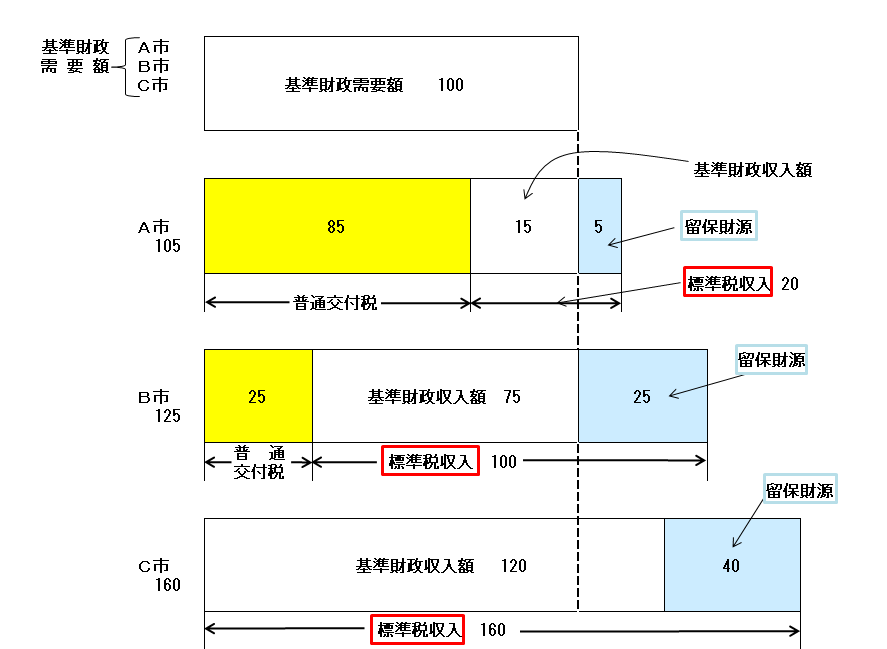 21